Department of 
Higher Education and Training


TVET College Registration in 2018National Certificate (Vocational) and Report 191 

Select Committee on Education and Recreation

28 March 2018
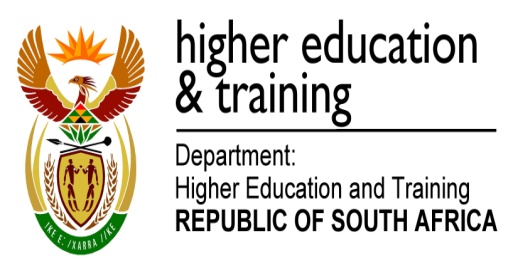 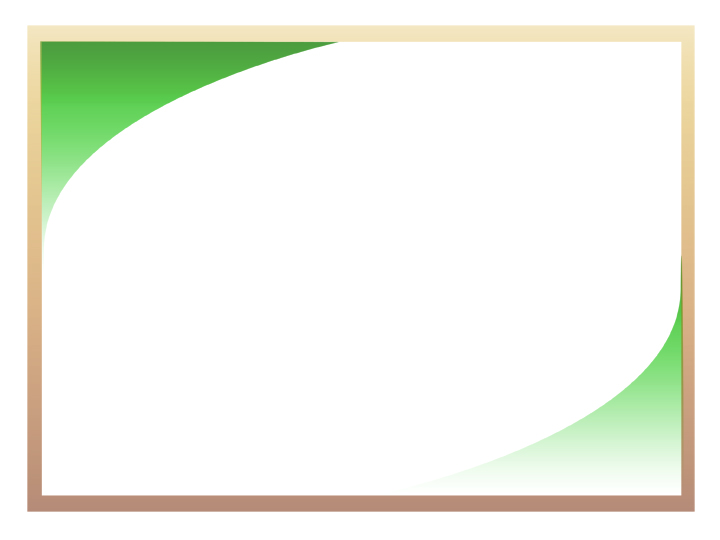 Presentation Outline
National statistics
Provincial statistics
Comments
Registration issues
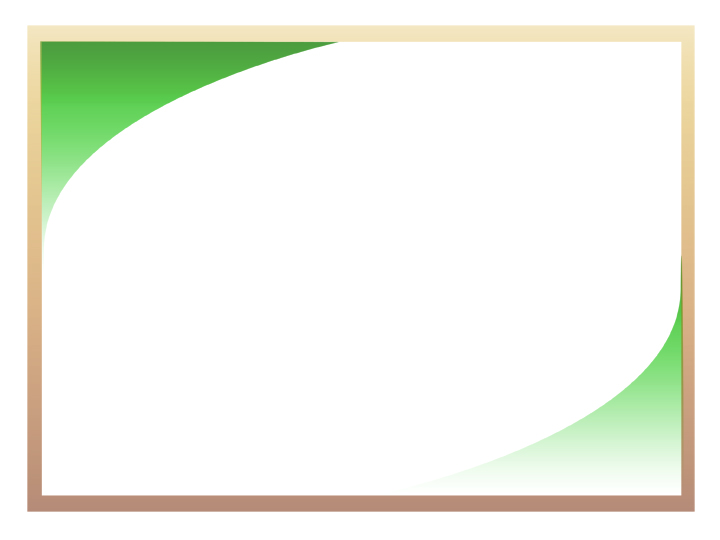 National Summary
Spaces available: (+) means under enrolment and ( –) means over enrolment
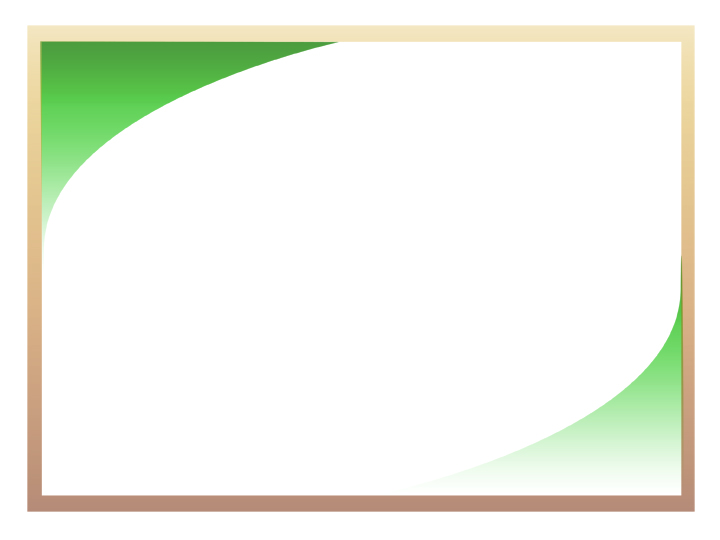 Eastern Cape
Colleges with no data reflected have not yet captured data by time of request.
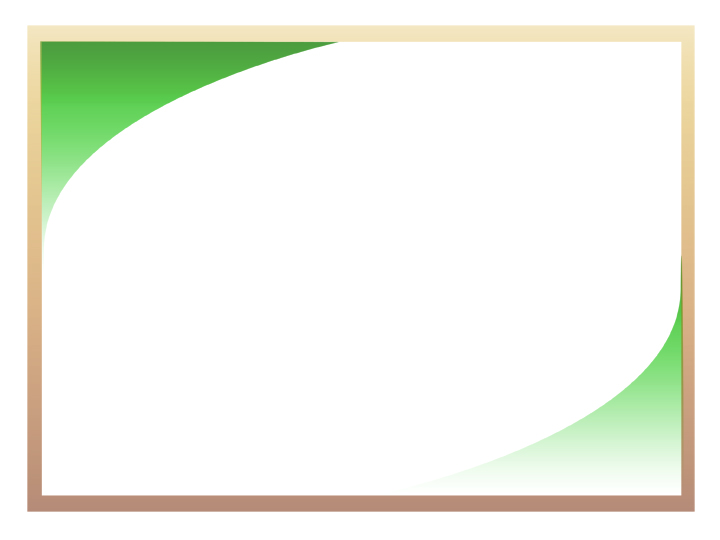 Free State
The negative number indicates over enrolment.
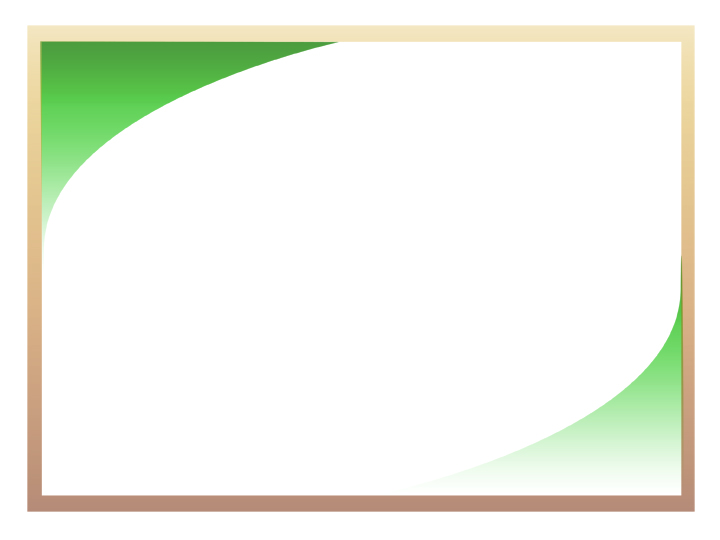 Gauteng
The negative number indicates over enrolment.
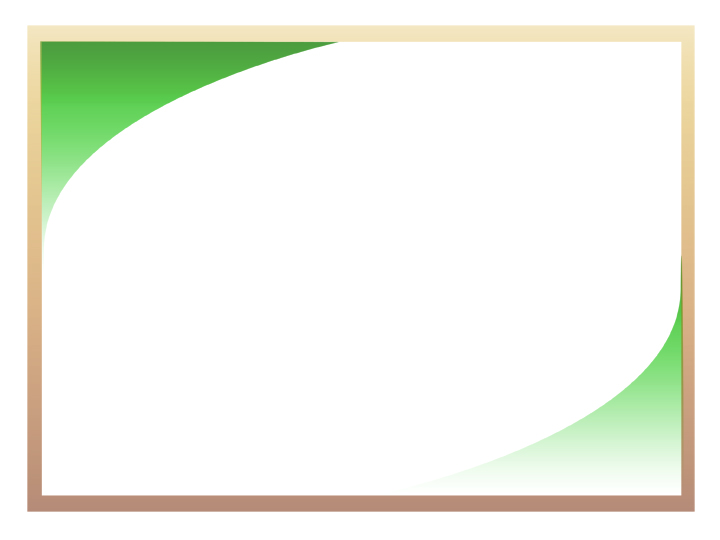 KwaZulu-Natal
Colleges with no data reflected have not yet captured data by time of request. The negative number indicates over enrolment.
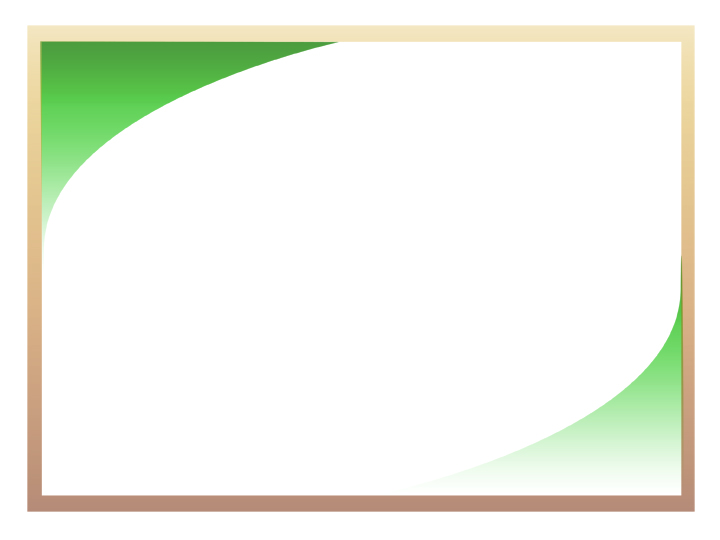 Limpopo
The negative number indicates over enrolment.
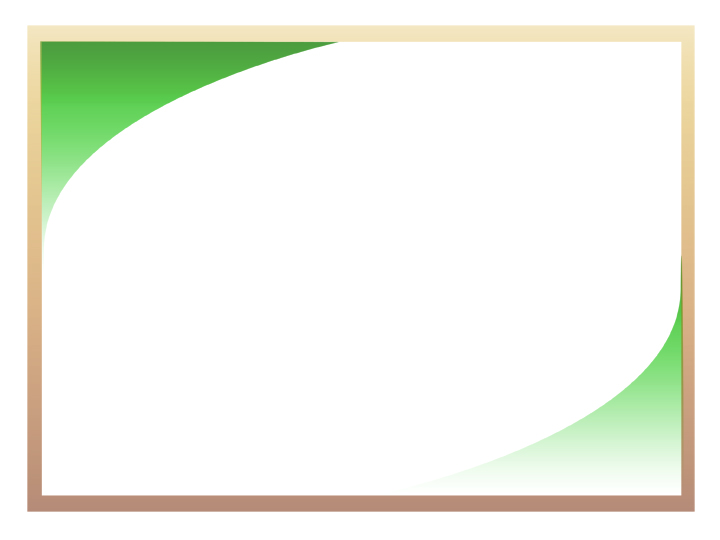 Mpumalanga
The negative number indicates over enrolment.
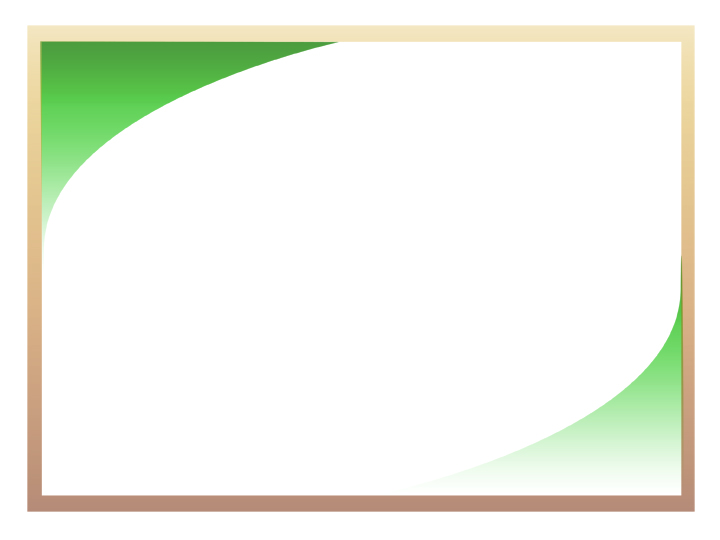 North West
The negative number indicates over enrolment
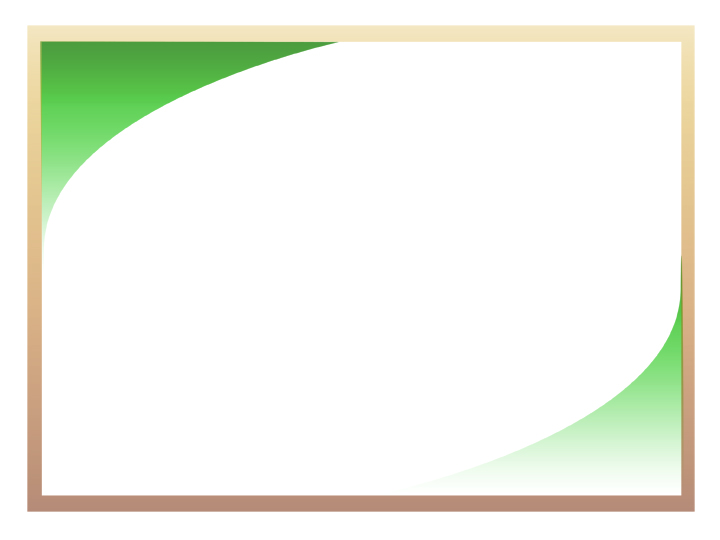 Northern Cape
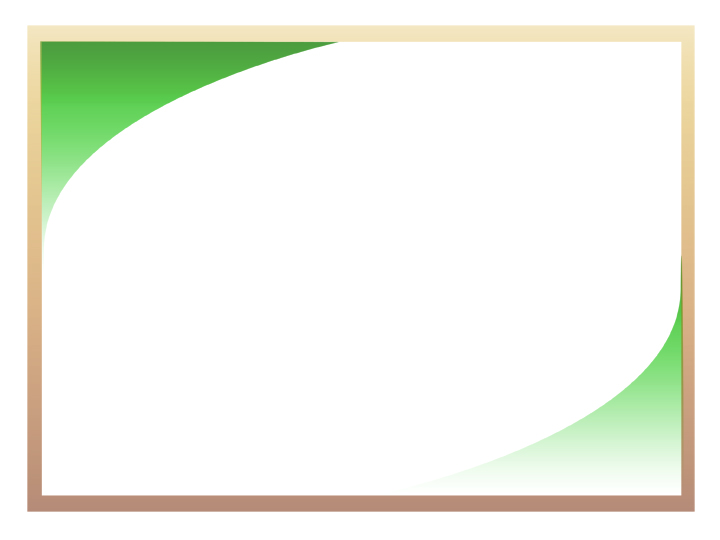 Western Cape
The negative number indicates over enrolment
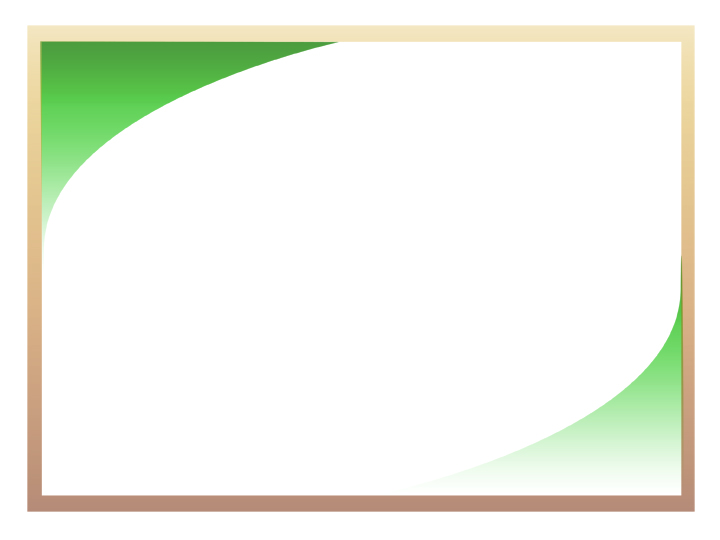 Comments
In KZN, four(4) colleges have not captured their data by the time of request.
In EC, one(1) college have not captured their data.
The TVET sector has over enrolled by more than 7000 students.
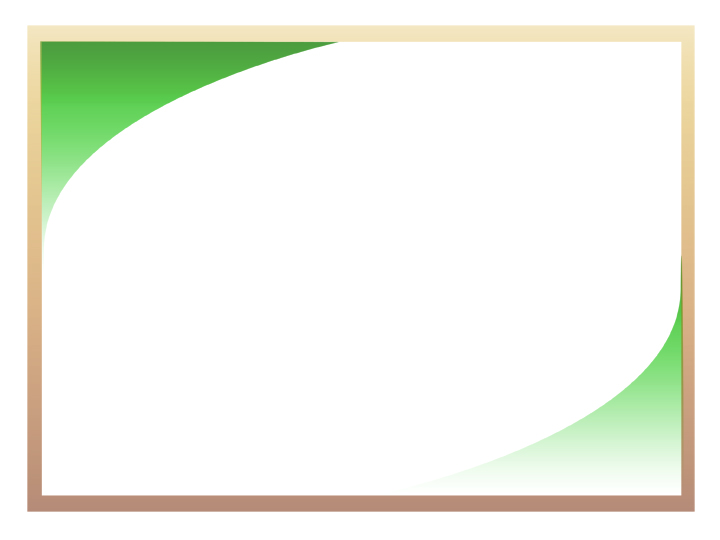 Registration Issues 1
Student stampede at Capricorn TVETC – Polokwane – regional office resolved

Student unrest and destruction – accommodation allowances – Ehlanzeni TVETC – Barberton - regional office resolved

Examination results outstanding, certificates and diploma queries
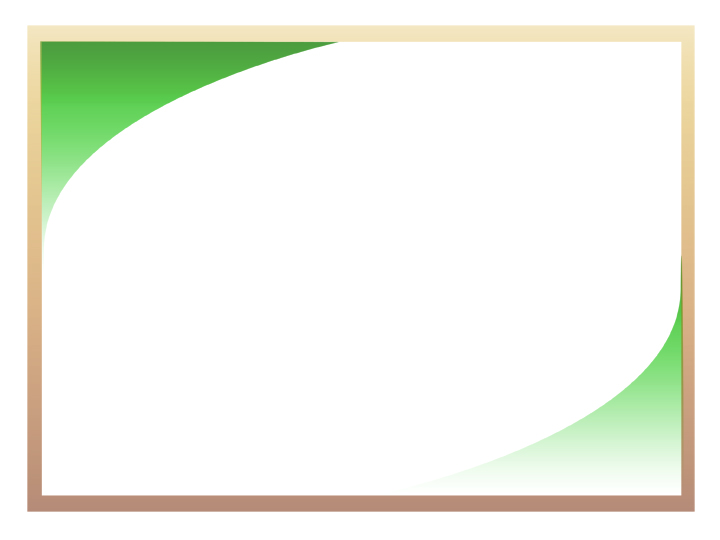 Registration Issues 2
Payment of application and registration fees in light of free education

Non-admission of returning students – outstanding fees or failing subjects

Confusion about online application for returning students only (Orbit TVETC) or application to Central Application Office in KZN
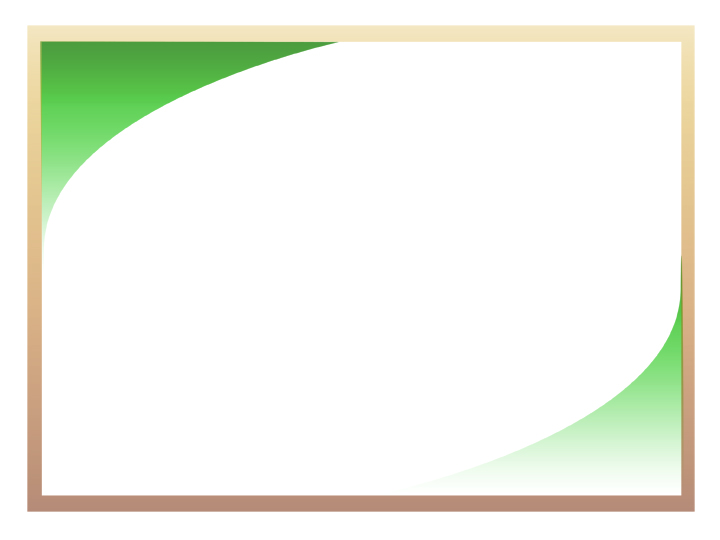 Thank you